EAS 4480 – Data Analysis
James Hite
Investigating Atlanta Area Pollutant Trends
Project Description
Motivation: Census Growth
Monitoring Sites (5)
Sdekalb, Yorkville
Bledsoe,Douglasville, Conyers
O3, CO, NOx, PM2.5 
Previous Study on VOCs
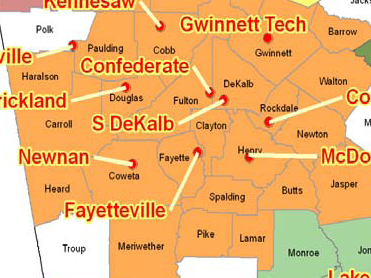 2000-2010 Population Change
DeKalb: (43,737, 16.7%)
Douglas: (16,847, 48.4%)
Spaulding: (3,776, 16.4%)
Rockdale: (8,190, 32.7%)
Paulding: (22,856, 78.1%)
Polk: -- (1,849, 14.6%)
Haralson: -- (1,568, 12.3%)
(expressed in housing units)
[Speaker Notes: Carroll co: for reference: 30.9% growth]
Trends in 1-hour averages
Method
=======
LS Regression, Bootstrap resampling to determine 95% normal confidence interval
Initial Results
Overall Negative Trends  - in line with VOC study
Interesting points
Full positive: Conyers, Sdklb O3
00-10: none/negative
Motivation for reanalysis (averaging) –diurnal cycle
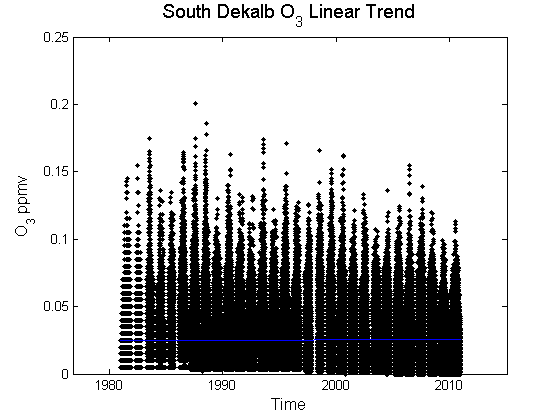 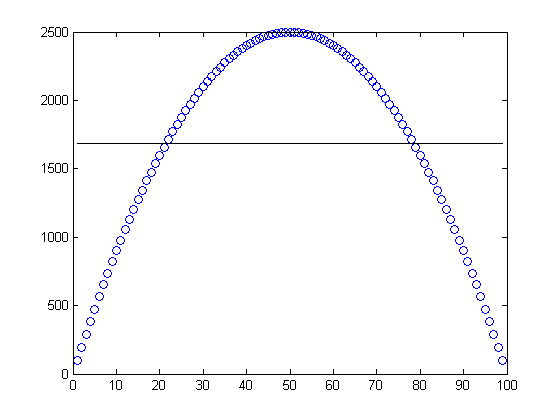 Example: Conyers O3
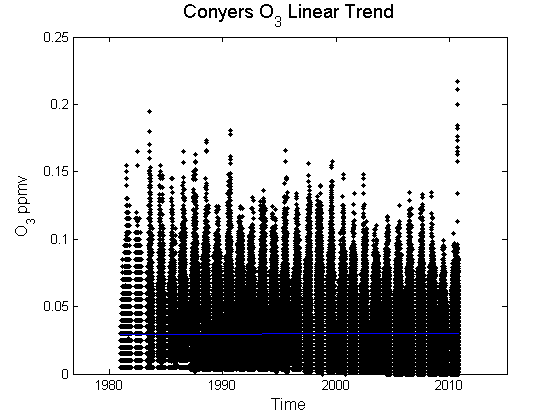 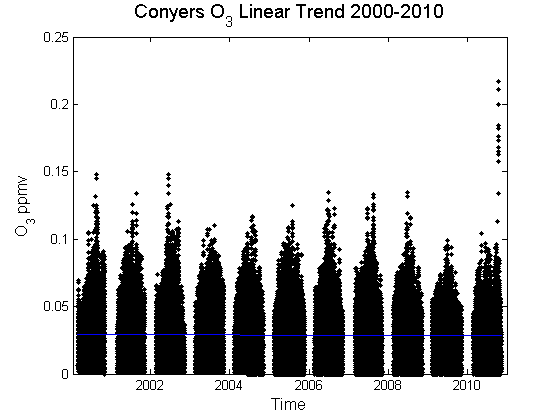 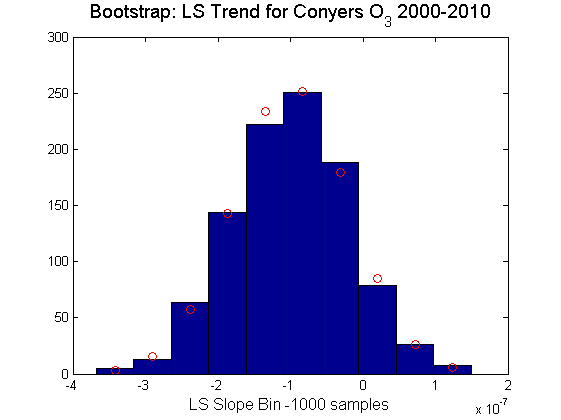 Trends in Daily/Monthly Avgs.
Overall: increase in negative slopes 
Daily: Most retained negative trends except 
Full&00-10 Conyers O3 – no trend
Neg/none: Douglasville O3; pos/neg Sdekalb O3
Monthly: Less noise  less apparent trends
(in addition) Sdekalb O3: no full trend (00-10 less)
No-trends: Bledsoe O3, Sdkelab PMfine
00-10 Yorkville O3  no trend (full still neg.)
Example Figures: Sdekalb O3
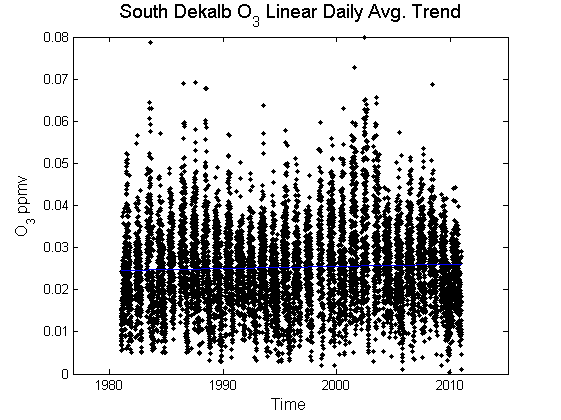 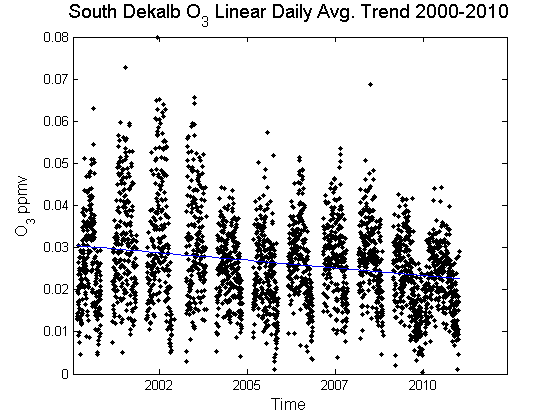 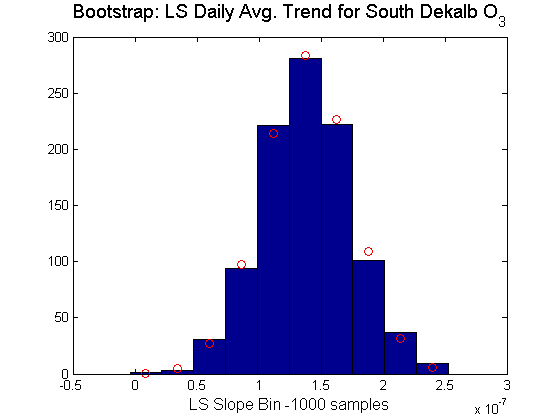 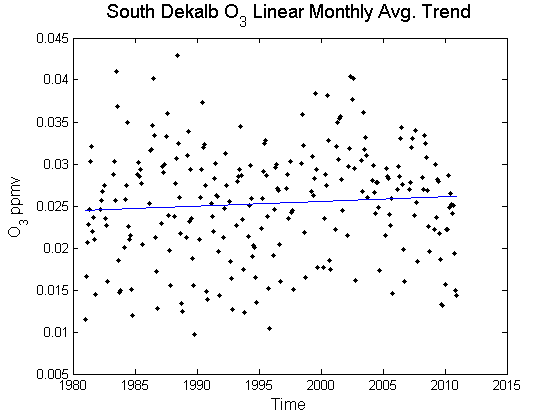 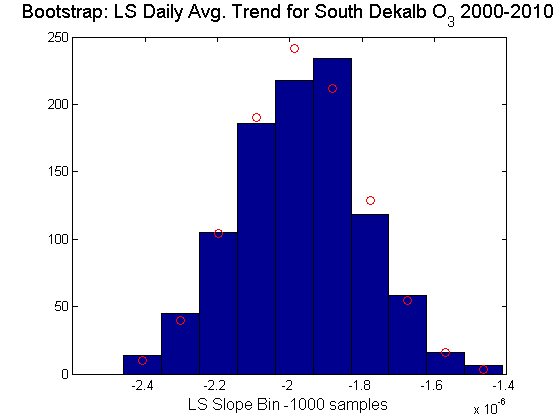 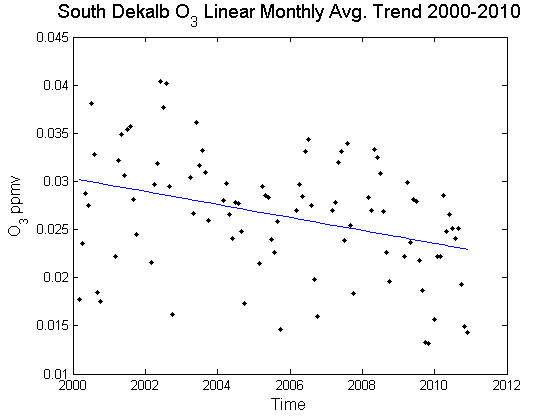 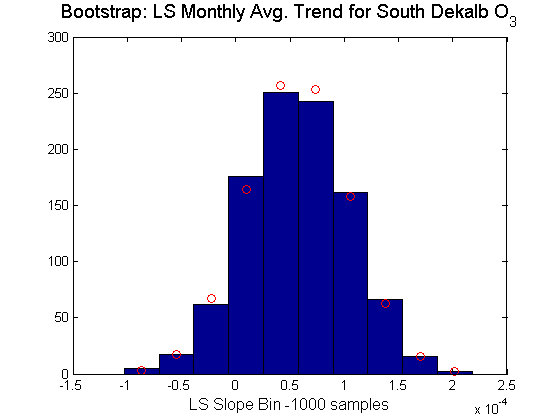 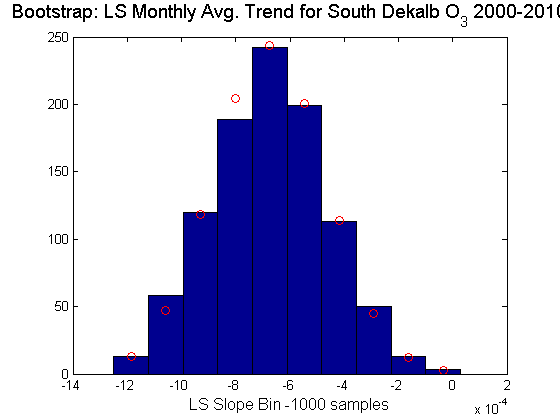 10-year loss: -7.20E-03  ppmv  (daily) vs -6.77E-03  ppmv (monthly
Changes in Monthly O3
Linear Trends identified across indv. months
Interesting results:
JFM, ND off-season (Bedsole): positive trends 
(other stations don’t really measure at this time)
Conyers Apr. (+), Aug. (-)
Sdekalb Jul./Aug. (-)
Example Figures
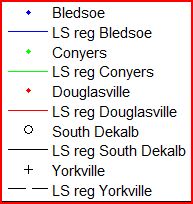 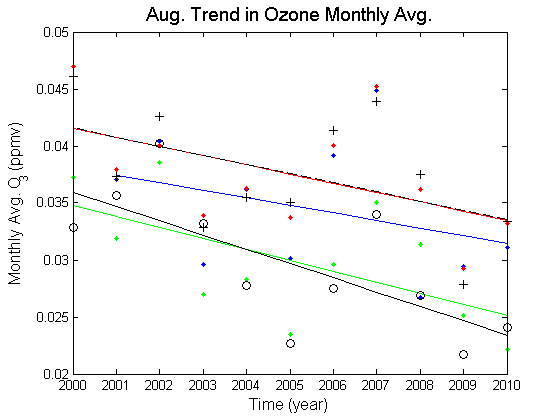 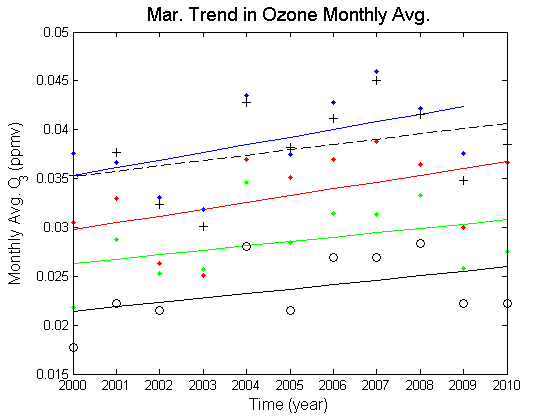 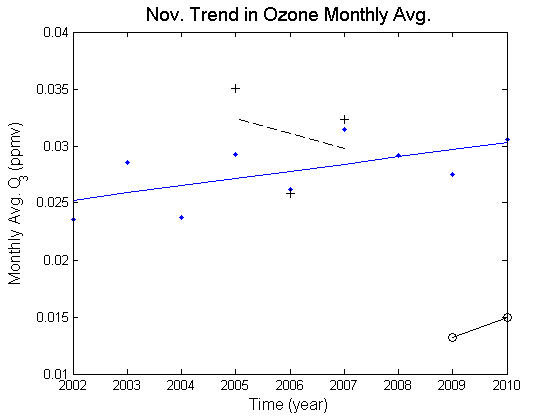 Mar., Nov. off-season (Bedsole): positive trends
 
Conyers : Aug. (-)
Sdekalb : Aug. (-)

Note: other sites have similar slopes, did not pass resampling test for 95% confidence interval
Interesting: less urban areas have higher [March]
Rural v. Urban: Other Pollutants
Yorkville / sdekalb pollutants: all significant trends were negative
PSD/CPSD Analysis
Bedsole plot: 
(Lombscargle methodon 1-hr avgs)
… took ~20 minutes
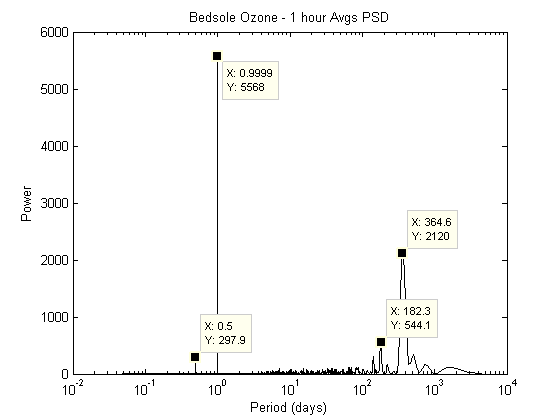 Example: NOx
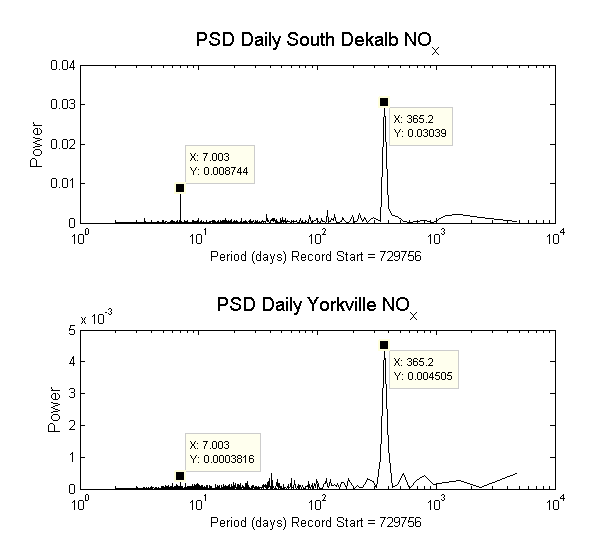 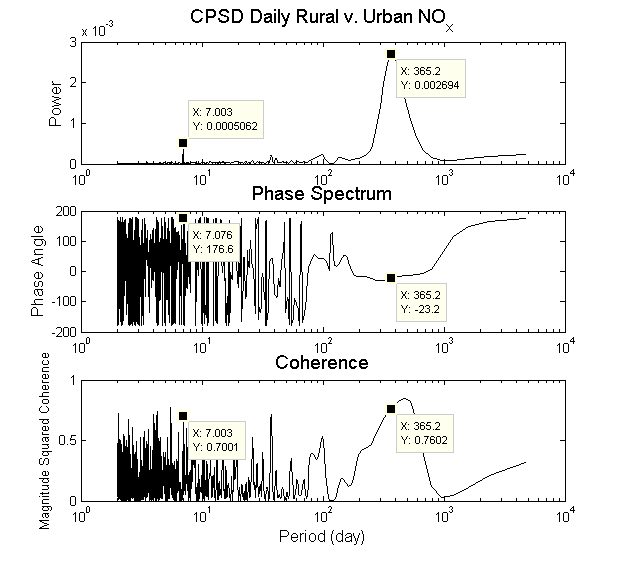 Rural v. Urban
Separate psd analysis @ each station
Cpsd analysis & phase lag
Daily Nox cpsd shows a shared weekly cycle with a lag of ~.5 day (yorksdekalb), would expect this since prevailing wind is easterly (coherence ~.7)
References
Data Source: http://georgiaair.org/amp/export.phpGeorgia Department of Natural Resources, Environmental Protection Division, Air Protection Branch Ambient Monitoring Program - Susan Zimmer-Dauphinee, Program Manager
 Blanchard et. al. 2010
2009 Ambient Air Surveillance Report